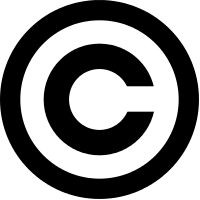 Библиотечно-информационное обслуживание и авторское право: обзор действующего законодательства
Рыхторова Анна Евгеньевна,
Библиотекарь 
Сектора патентной и
нормативно-технической
документации
Отделения ГПНТБ СО РАН
Основные нормативные акты,на которые ориентируется библиотека
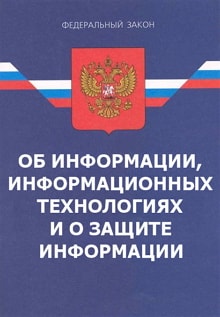 Федеральный закон «Об информации, информационных технологиях и защите информации» от 27.07.2006 г. № 149-ФЗ (в последней ред. Федеральных законов от 13.07.2015 N 264-ФЗ) 
«Гражданский кодекс Российской Федерации (часть четвертая)» от 18.12.2006 N 230-ФЗ (ред. от 28.11.2015, с изм. от 30.12.2015) (с изм. и доп., вступ. в силу с 01.01.2016)
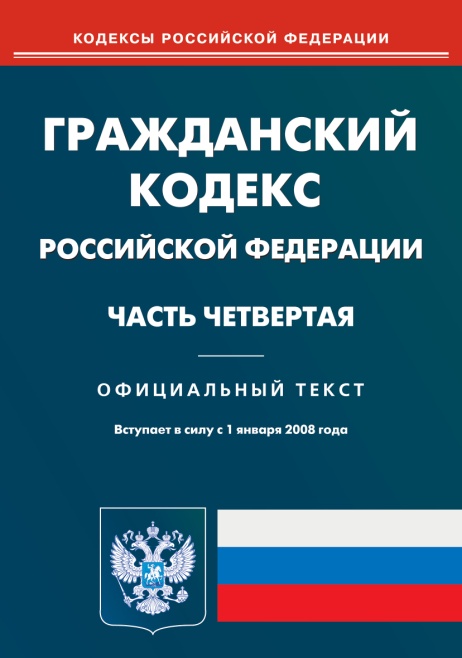 2
Федеральный закон«Об информации, информационных технологиях и защите информации»
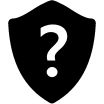 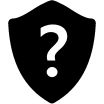 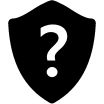 3
«Гражданский кодекс Российской Федерации (часть четвертая)»
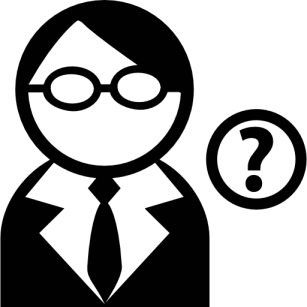 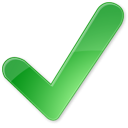 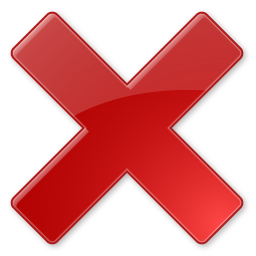 4
Некоторые пояснения
*законодательство не содержит точного толкования малообъемного произведения или короткого отрывка.
В практике работы библиотек под малообъемным произведением понимают  произведение объемом до одного авторского листа (22-25 страниц), а под коротким отрывком или фрагментом - до 15 процентов объема, но не более 20 страниц издания*.

**Использование коммерческих баз данных в большей степени регламентируется лицензионными договорами, которые библиотека вправе заключать, к числу которых относится и договор о предоставлении права использовать произведение.
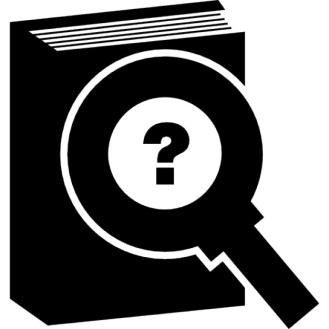 *Законодательство: поиски баланса интересов продолжаются. Ч. 2 : Продолжение дискуссии, состоявшейся в рамках круглого стола «Законодательные инициативы и правовое регулирование книжной отрасли» // Университетская книга : URL : http://www.unkniga.ru/ostraya-tema/3547-zakonodatelstvo-poiski-balansa-interesov-prodolzhayutsya-antipiratskoe-gk-rf.html (11.03.2016)
5
Безопасныйпуть
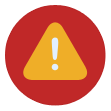 6
*автоматизированных рабочих мест
[Speaker Notes: Т.е. как библиотеке совместить требования законов и необходимость выходить на пользователя в условиях информационного рынка.]
Спасибо
за внимание!
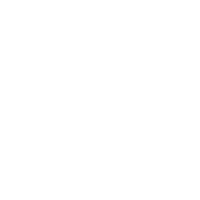 Рыхторова Анна Евгеньевна,
библиотекарь  сектора патентной и нормативно-технической документации
Отделения ГПНТБ СО РАН